《你們當效法我》第十課 - 3月18日
保羅第四次的宣教旅行路線
課程內容：4個方面
快速複習使徒保羅第三次旅行傳道腳踨
保羅被捕、被囚、被審 (略) 
囚徒保羅第四次旅行傳道腳踨 – 作圖
一點討論：在患難中如何持守我們的事奉？


呂炳庚電話  520-248-0858
一、 快速複習第三次宣教旅行 (AD 54-58)
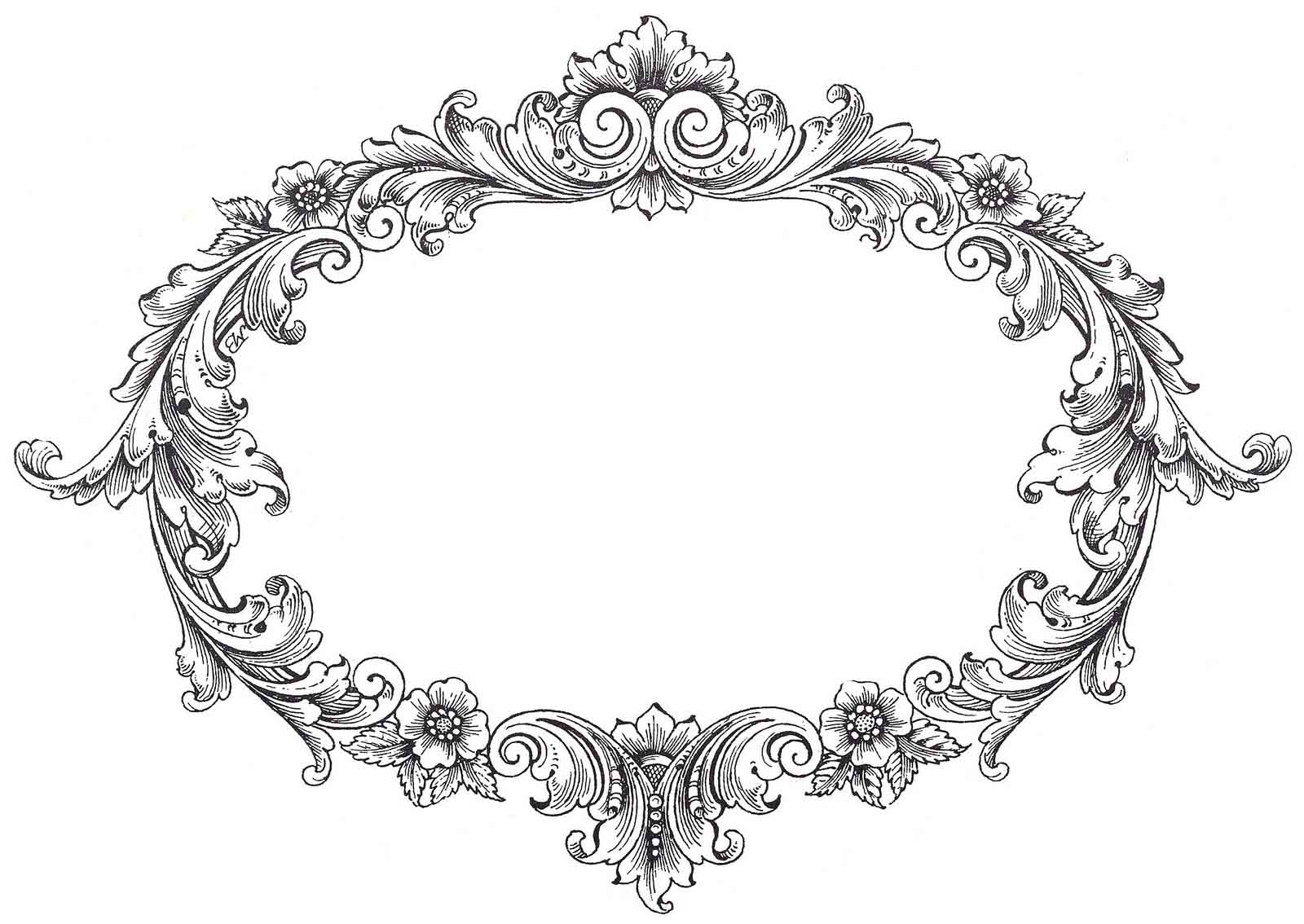 保羅第三次
旅行傳道
(徒18:23-21:17)
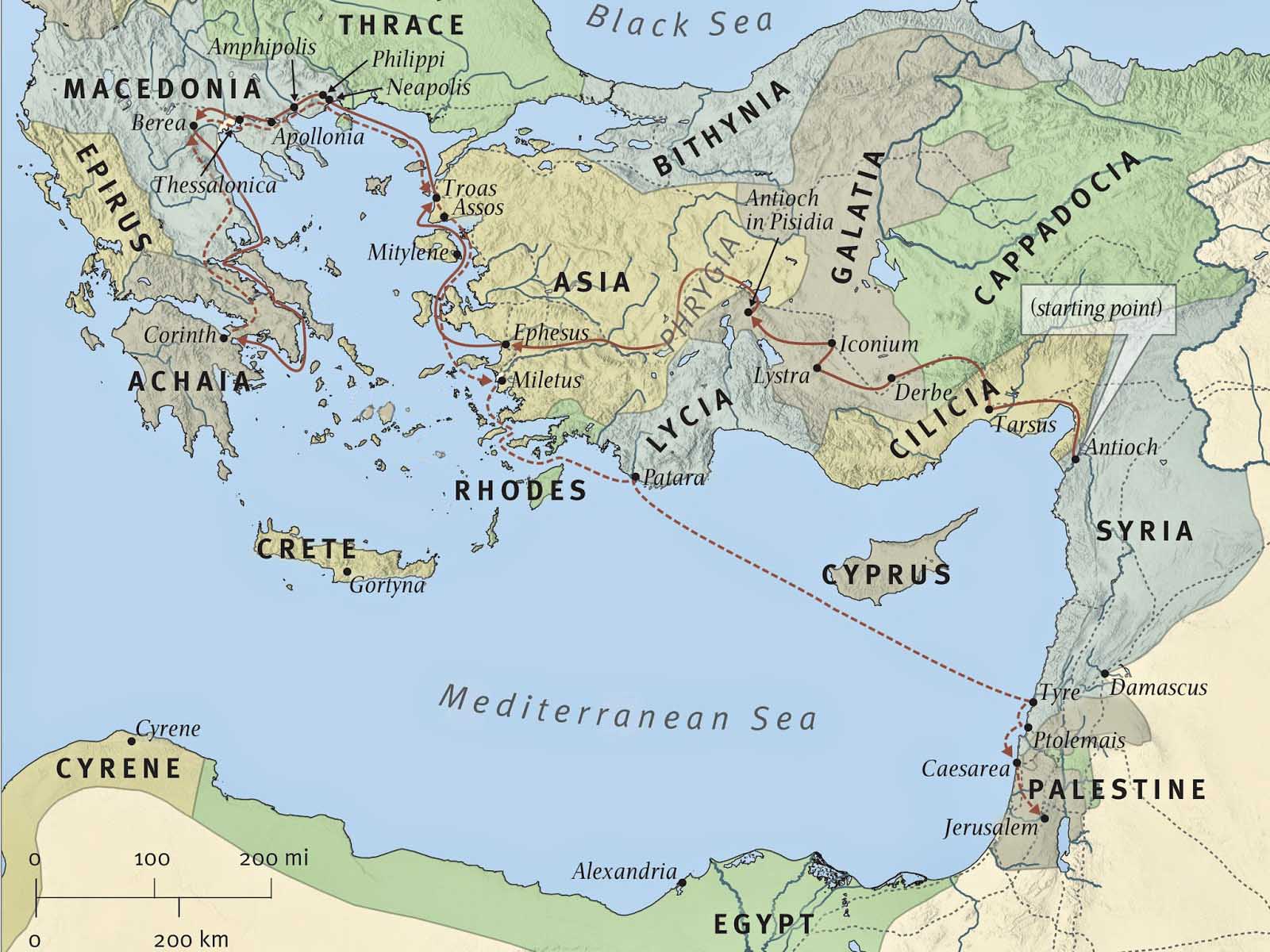 腓立比
馬其頓
特羅亞
安提阿
亞朔
米推利尼
以哥念
亞西亞
特庇
基阿
哥林多
以弗所
撒摩
亞該亞
米利都
路司得
哥士
大數
安提阿
帕大喇
羅底
居比路
推羅
多利買
該撒利亞
耶路撒冷
三、 第四次宣教旅行 (AD 60-63)
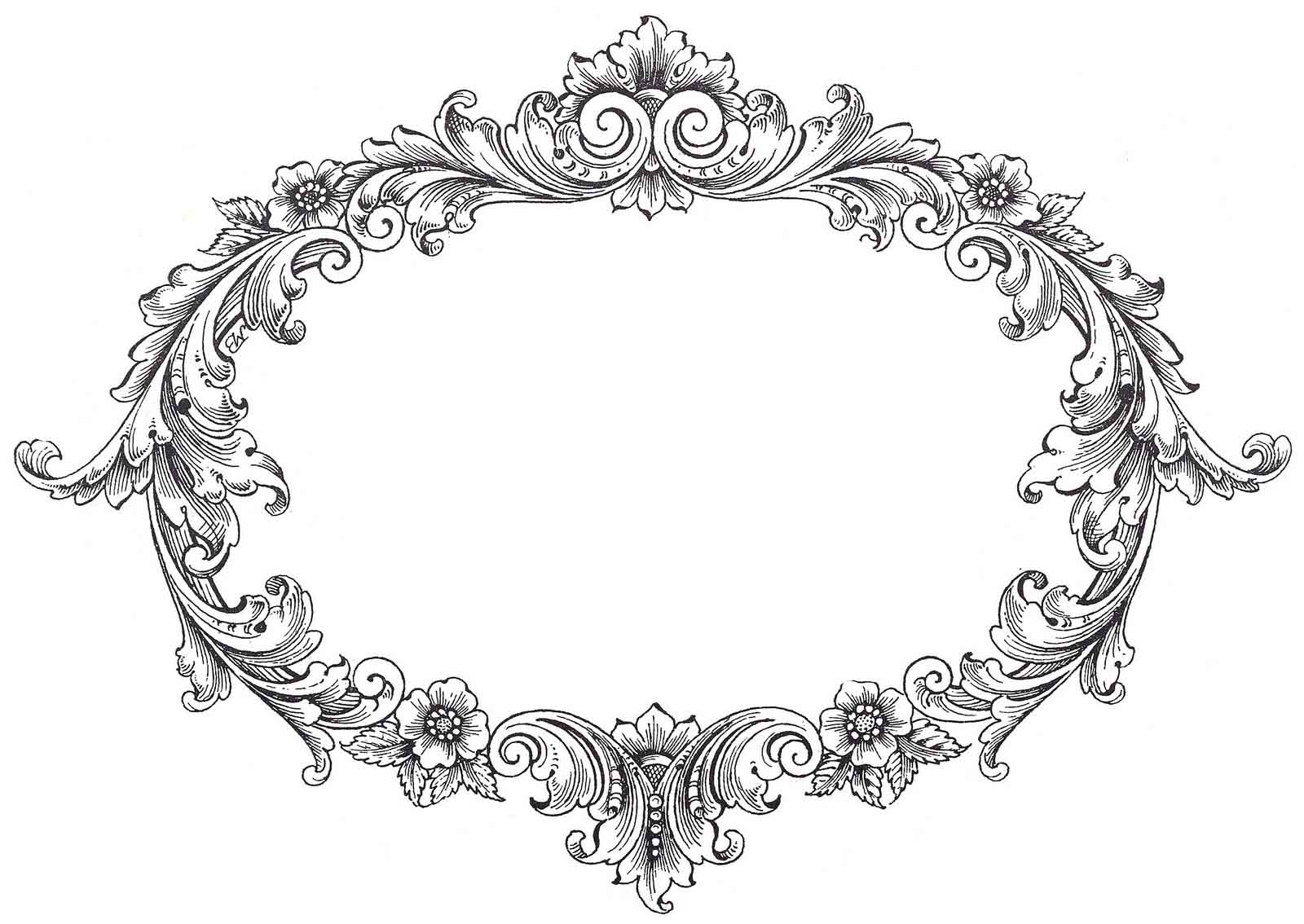 保羅第四次
旅行傳道
(徒27:1-28:31)
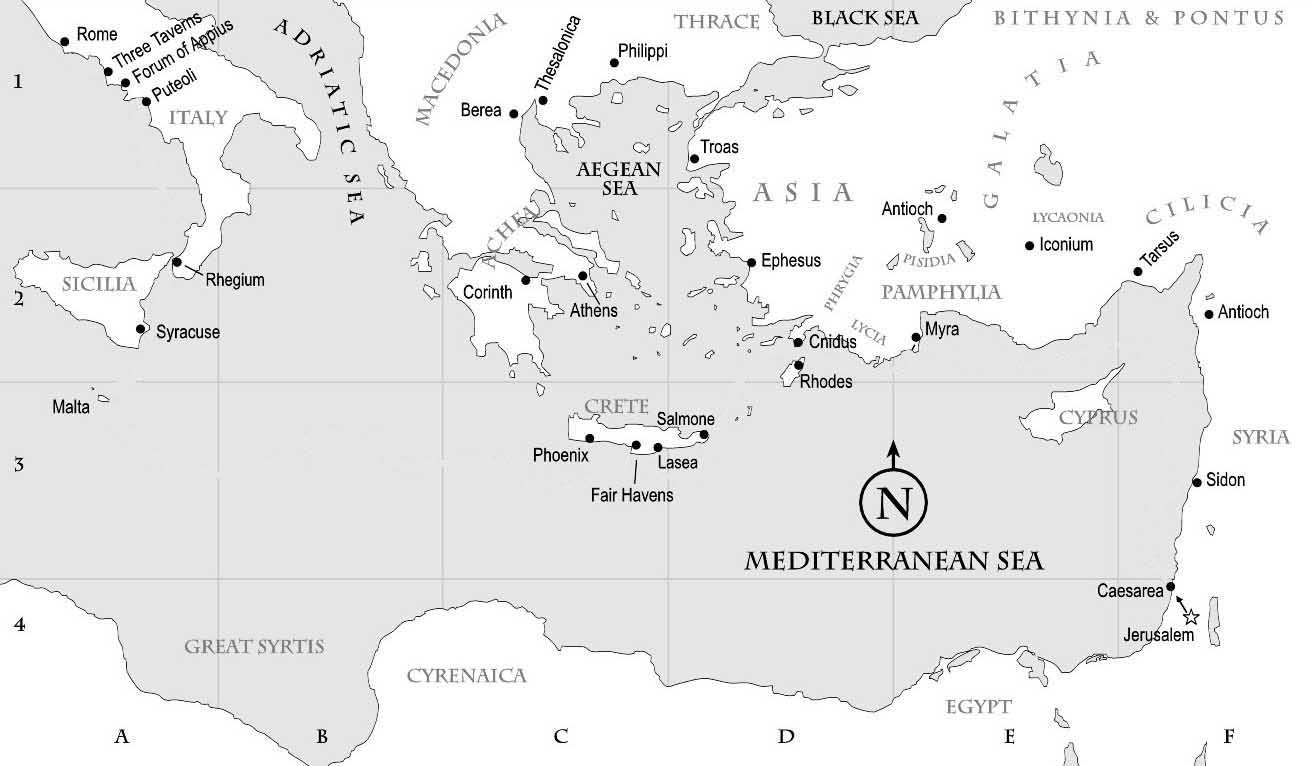 非斯都既然定規了，叫我們坐船往義大利去，便將保羅和別的囚犯交給御營裡的一個百夫長，名叫猶流。
有一隻亞大米田的船，要沿著亞西亞一帶地方的海邊走，我們就上了那船開行；有馬其頓的帖撒羅尼迦人亞里達古和我們同去。
第二天，到了西頓；猶流寬待保羅，准他往朋友那裡去，受他們的照應。(徒27:1-3)
亞大米田
亞西亞
西頓
亞里達古和路加以保羅私人奴隸的身分隨行
該撒利亞
耶路撒冷
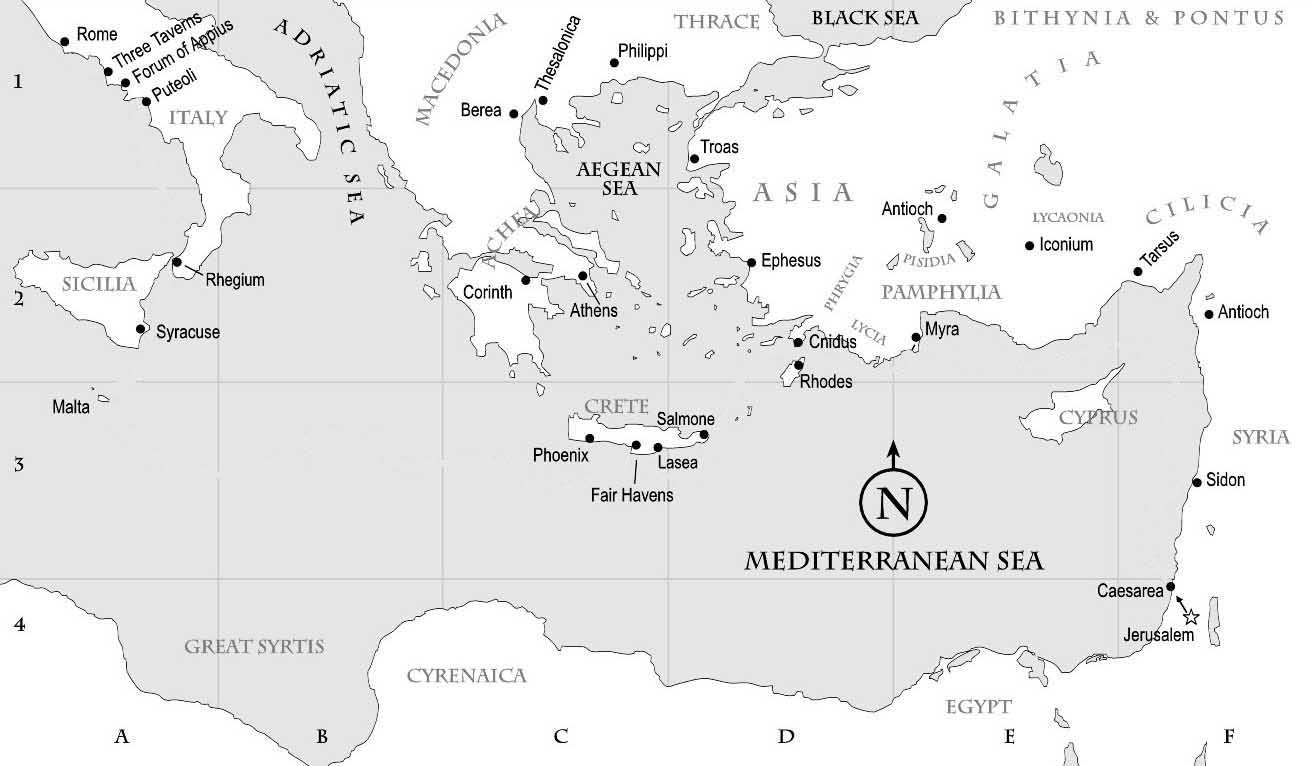 義大利
基利家
旁非利亞
每拉
居比路
西頓
該撒利亞
大賽耳底沙灘
地中海季風
從那裡又開船，因為風不順，就貼著居比路背風岸行去。過了基利家、旁非利亞前面的海，就到了呂家的每拉。(徒27:4-5)
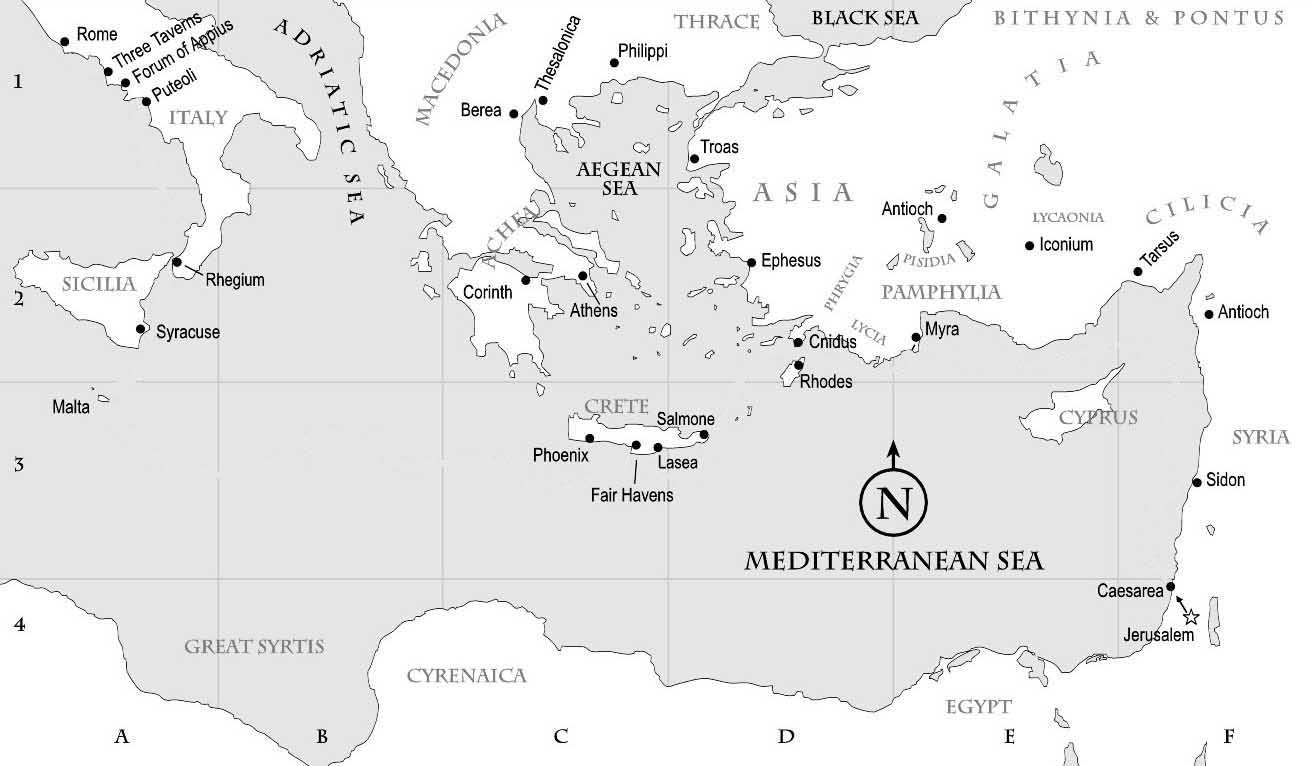 地中海季風
義大利
基利家
旁非利亞
每拉
居比路
西頓
該撒利亞
大賽耳底沙灘
亞力山太
在那裡，百夫長遇見一隻亞力山太的船，要往義大利去，便叫我們上了那船。(徒27:6)
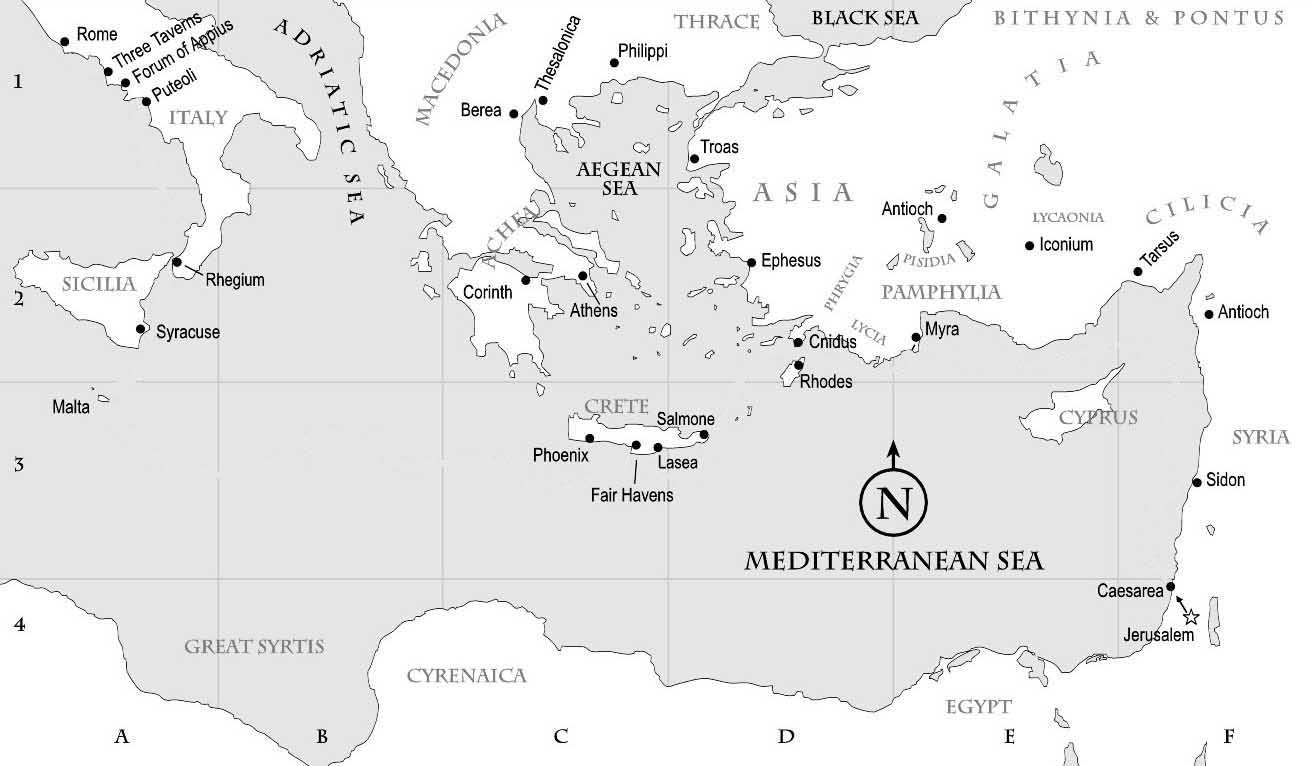 地中海季風
義大利
革尼土
革哩底
(克里特)
撒摩尼
每拉
居比路
西頓
該撒利亞
大賽耳底沙灘
亞力山太
一連多日，船行得慢，僅僅來到革尼土的對面。因為被風攔阻，就貼著革哩底背風岸，從撒摩尼對面行過。(徒27:7)
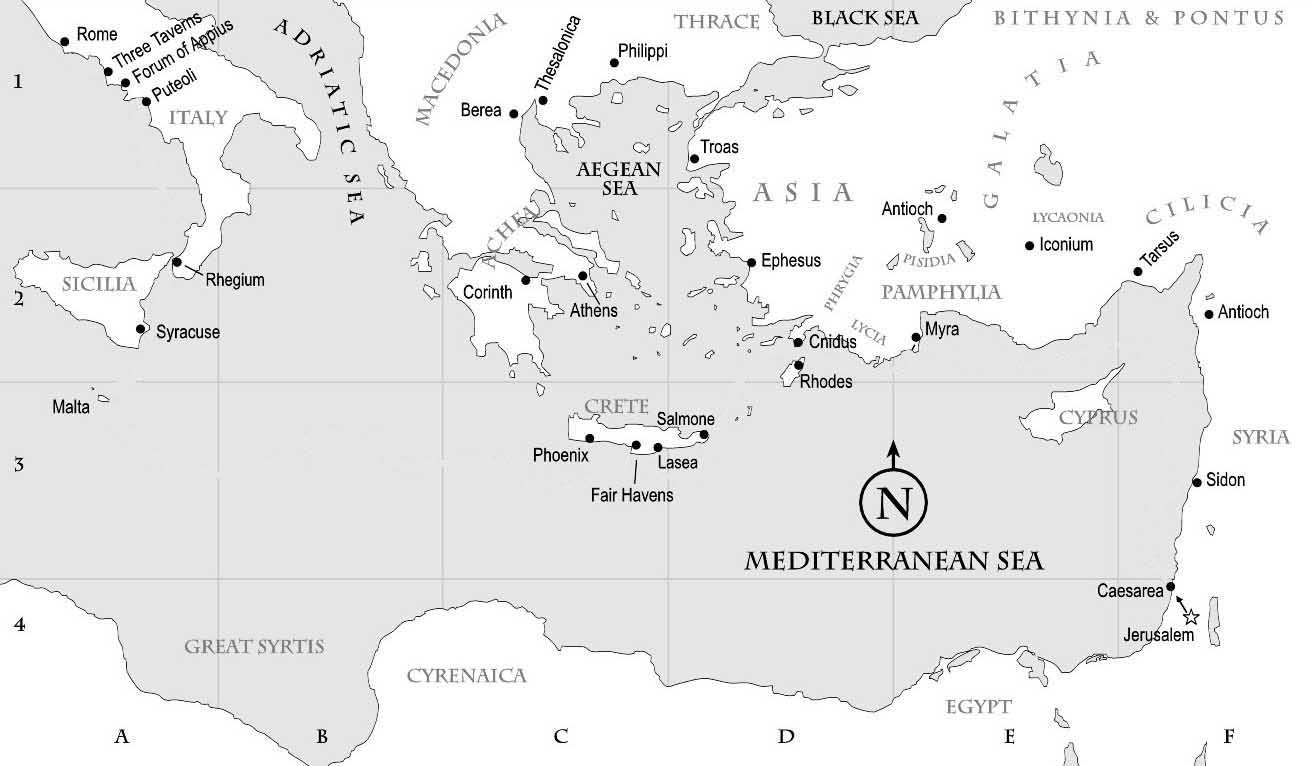 地中海季風
義大利
革尼土
革哩底
(克里特)
撒摩尼
每拉
拉西亞
居比路
佳澳
西頓
該撒利亞
大賽耳底沙灘
亞力山太
我們沿岸行走，僅僅來到一個地方，名叫佳澳；離那裡不遠，有拉西亞城。(徒27:8)
走的日子多了，已經過了禁食的節期，行船又危險，保羅就勸眾人說：「眾位，我看這次行船，不但貨物和船要受傷損，大遭破壞，連我們的性命也難保。」(徒27:9-10)
當時船隻無羅盤，全靠太陽和星辰確定方向。冬季多雲雨，風浪大，船隻長途航行十分危險，每年11月11日後全面停航。
停航季節
地中海的航行季節
停航季節
(58AD?)
贖
罪
日
離開
該撒
利亞
離
開
每
拉
離
開
佳
澳
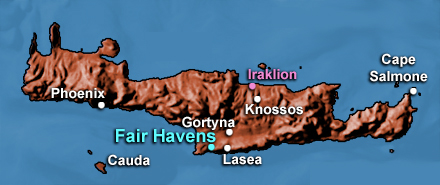 革哩底(克里特)
撒摩尼
拉西亞
非尼基
高大
佳澳
我們沿岸行走，僅僅來到一個地方，名叫佳澳；離那裡不遠，有拉西亞城。(徒27:8)
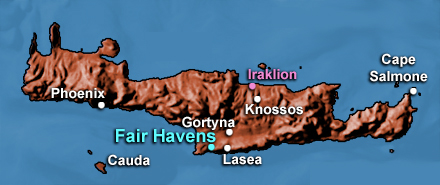 革哩底(克里特)
撒摩尼
拉西亞
非尼基
高大
佳澳
但百夫長信從掌船的和船主，不信從保羅所說的。且因在這海口過冬不便，船上的人就多半說：「不如開船離開這地方，或者能到非尼基過冬。」(徒27:11-12)
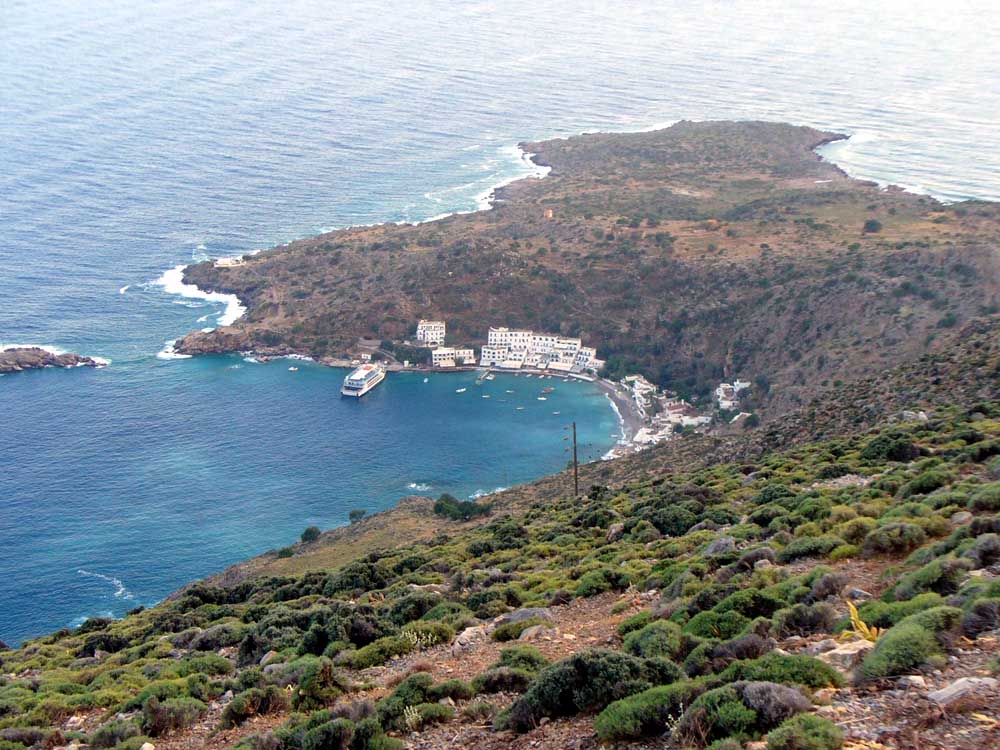 非尼基
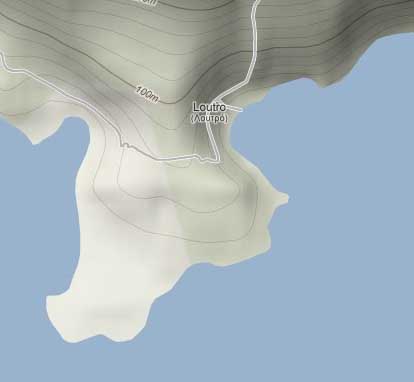 非尼基是革哩底的一個海口，一面朝東北，一面朝東南。(徒27:12)
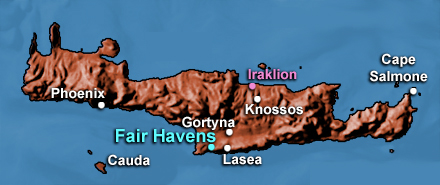 革哩底(克里特)
撒摩尼
友拉革羅
(東北風)
拉西亞
非尼基
高大
佳澳
這時，微微起了南風，他們以為得意，就起了錨，貼近革哩底行去。不多幾時，狂風從島上撲下來；那風名叫友拉革羅。船被風抓住，敵不住風，我們就任風颳去。貼著一個小島的背風岸奔行，那島名叫高大，在那裡僅僅收住了小船。(徒27:13-16)
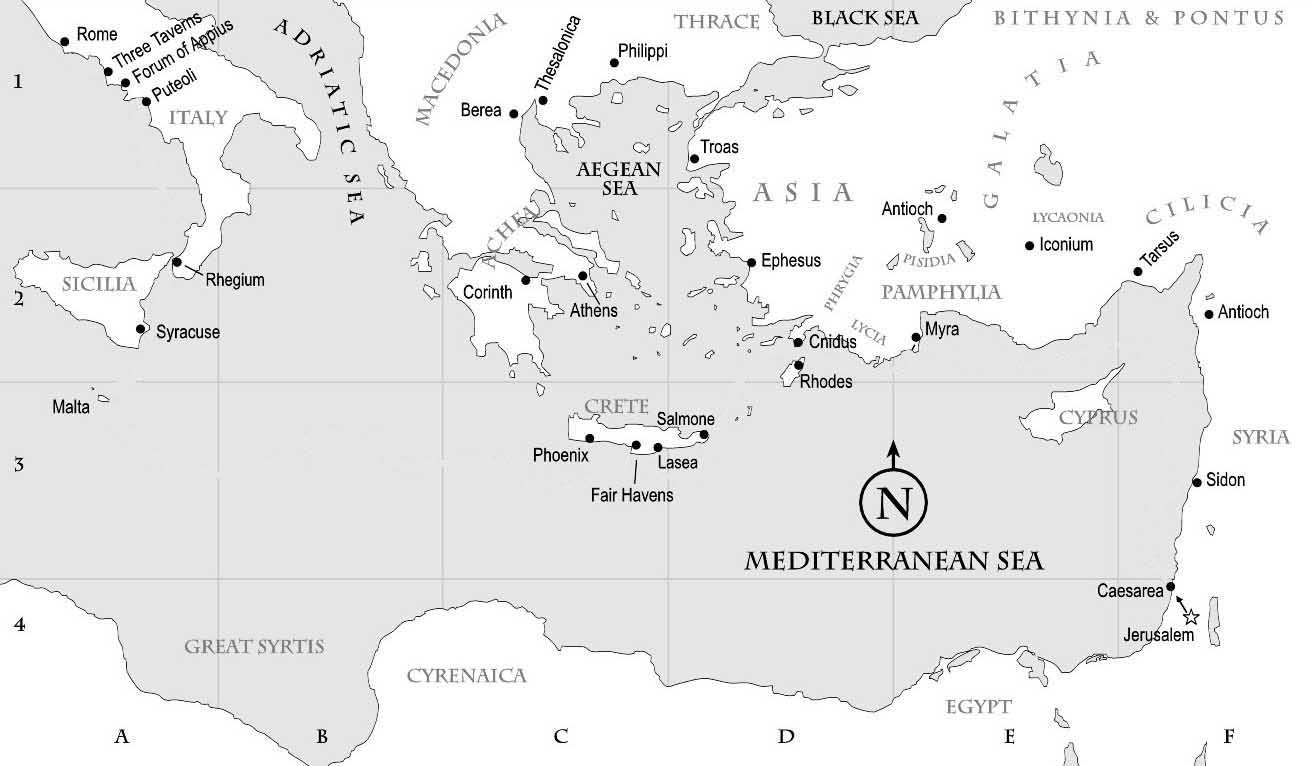 革尼土
革哩底
(克里特)
每拉
佳澳
西頓
該撒利亞
大賽耳底沙灘
既然把小船拉上來，就用纜索捆綁船底，又恐怕在賽耳底沙灘上擱了淺，就落下篷來，任船飄去。(徒27:17)
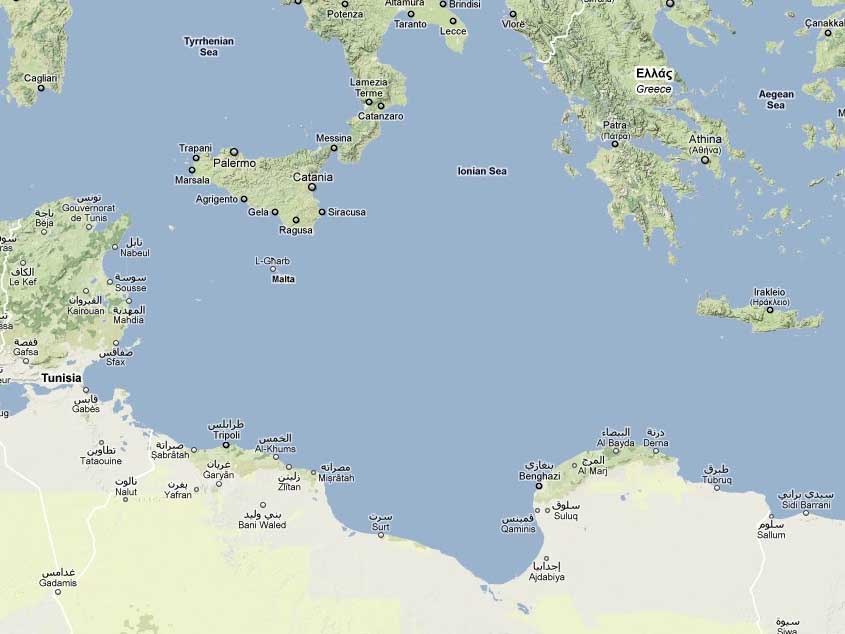 米利大(馬爾他）
小賽耳底沙灘
大賽耳底沙灘
我們被風浪逼得甚急，第二天眾人就把貨物拋在海裡。到第三天，他們又親手把船上的器具拋棄了。太陽和星辰多日不顯露，又有狂風大浪催逼，我們得救的指望就都絕了。眾人多日沒有吃什麼，保羅就出來站在他們中間，說：「眾位，你們本該聽我的話，不離開革哩底，免得遭這樣的傷損破壞。現在我還勸你們放心，你們的性命一個也不失喪，惟獨失喪這船。因我所屬所事奉的神，他的使者昨夜站在我旁邊，說：『保羅，不要害怕，你必定站在該撒面前，並且與你同船的人，神都賜給你了。』所以眾位可以放心，我信神他怎樣對我說，事情也要怎樣成就。只是我們必要撞在一個島上。」到了第十四天夜間，船在亞底亞海飄來飄去。約到半夜，水手以為漸近旱地，就探深淺，探得有十二丈；稍往前行，又探深淺，探得有九丈。恐怕撞在石頭上，就從船尾拋下四個錨，盼望天亮。水手想要逃出船去，把小船放在海裡，假作要從船頭拋錨的樣子。保羅對百夫長和兵丁說：「這些人若不等在船上，你們必不能得救。」於是兵丁砍斷小船的繩子，由它飄去。 (徒27:18-32)
天漸亮的時候，保羅勸眾人都吃飯，說：「你們懸望忍餓不吃什麼，已經十四天了。所以我勸你們吃飯，這是關乎你們救命的事；因為你們各人連一根頭髮也不至於損壞。」保羅說了這話，就拿著餅，在眾人面前祝謝了神，擘開吃。於是他們都放下心，也就吃了。我們在船上的共有二百七十六個人。他們吃飽了，就把船上的麥子拋在海裡，為要叫船輕一點。到了天亮，他們不認識那地方，但見一個海灣，有岸可登，就商議能把船攏進去不能。於是砍斷纜索，棄錨在海裡；同時也鬆開舵繩，拉起頭篷，順著風向岸行去。但遇著兩水夾流的地方，就把船擱了淺；船頭膠住不動，船尾被浪的猛力衝壞。兵丁的意思要把囚犯殺了，恐怕有洑水脫逃的。但百夫長要救保羅，不准他們任意而行，就吩咐會洑水的，跳下水去先上岸；其餘的人可以用板子或船上的零碎東西上岸。這樣，眾人都得了救，上了岸。 (徒27:33-44)
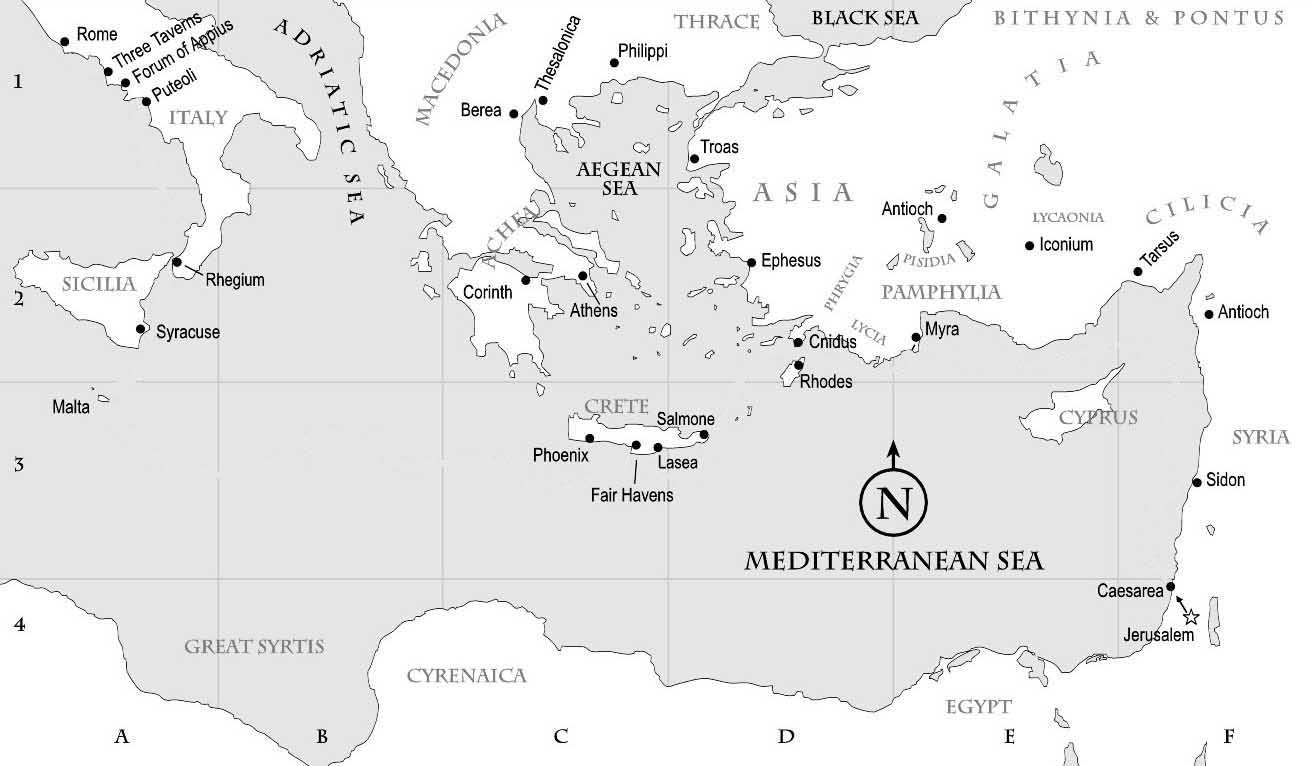 革尼土
革哩底
(克里特)
每拉
米利大
(馬爾他)
佳澳
西頓
該撒利亞
大賽耳底沙灘
我們既已得救，才知道那島名叫米利大。(徒28:1)
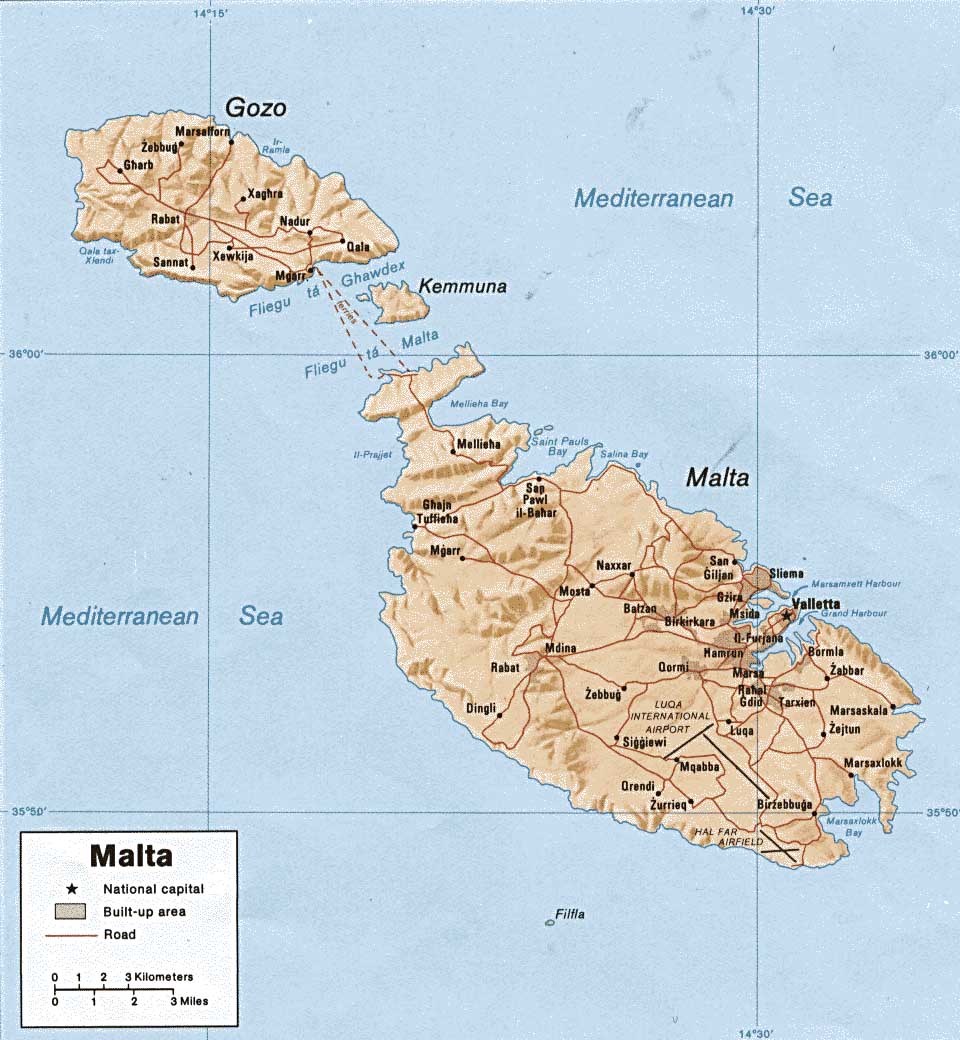 馬爾他
聖保羅灣
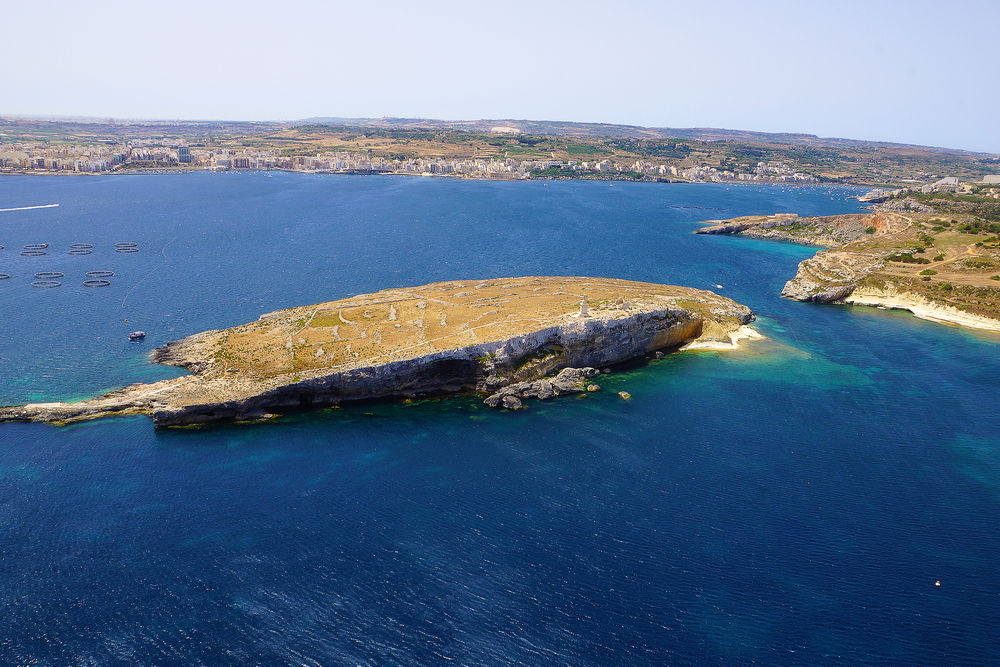 聖保羅灣
聖保羅島
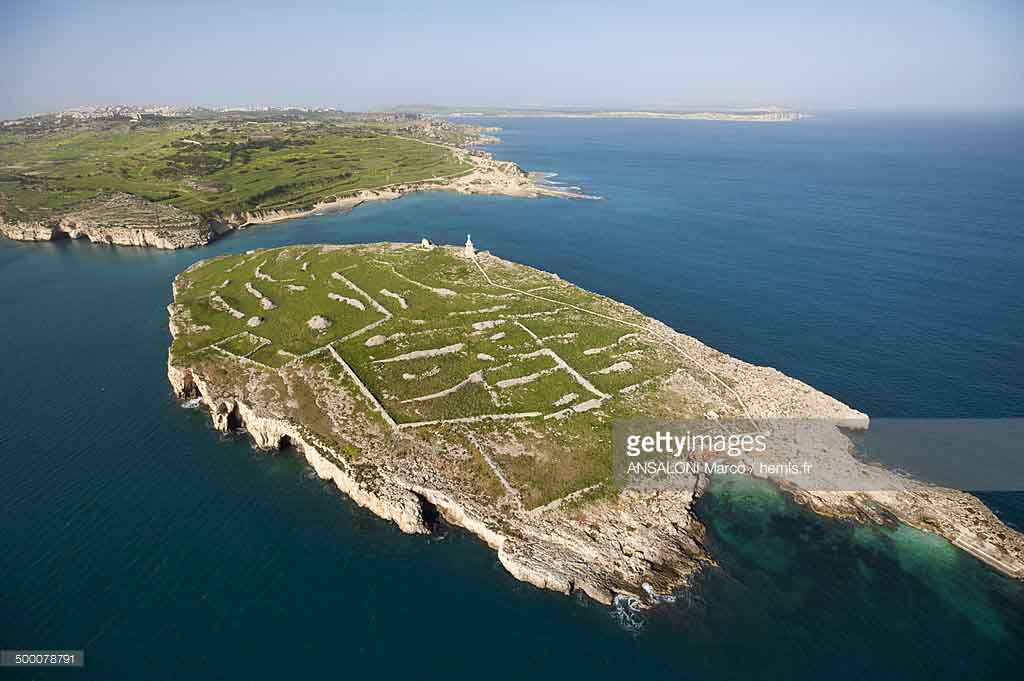 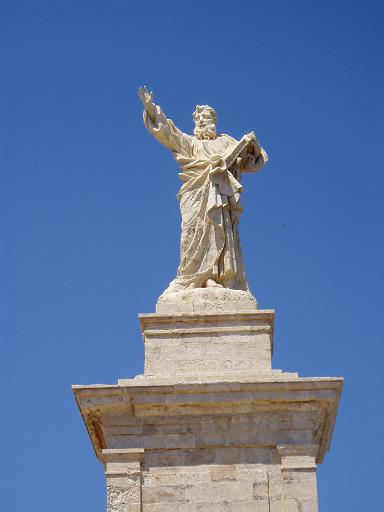 聖保羅島
土人看待我們，有非常的情分；因為當時下雨，天氣又冷，就生火接待我們眾人。那時，保羅拾起一捆柴，放在火上，有一條毒蛇，因為熱了出來，咬住他的手。土人看見那毒蛇懸在他手上，就彼此說：「這人必是個兇手，雖然從海裡救上來，天理還不容他活著。」保羅竟把那毒蛇甩在火裡，並沒有受傷。土人想他必要腫起來，或是忽然仆倒死了；看了多時，見他無害，就轉念，說：「他是個神。」離那地方不遠，有田產是島長部百流的；他接納我們，盡情款待三日。當時，部百流的父親患熱病和痢疾躺著。保羅進去，為他禱告，按手在他身上，治好了他。從此，島上其餘的病人也來，得了醫治。他們又多方的尊敬我們；到了開船的時候，也把我們所需用的送到船上。過了三個月，我們上了亞力山太的船往前行；這船以丟斯雙子為記，是在那海島過了冬的。(徒28:2-11)
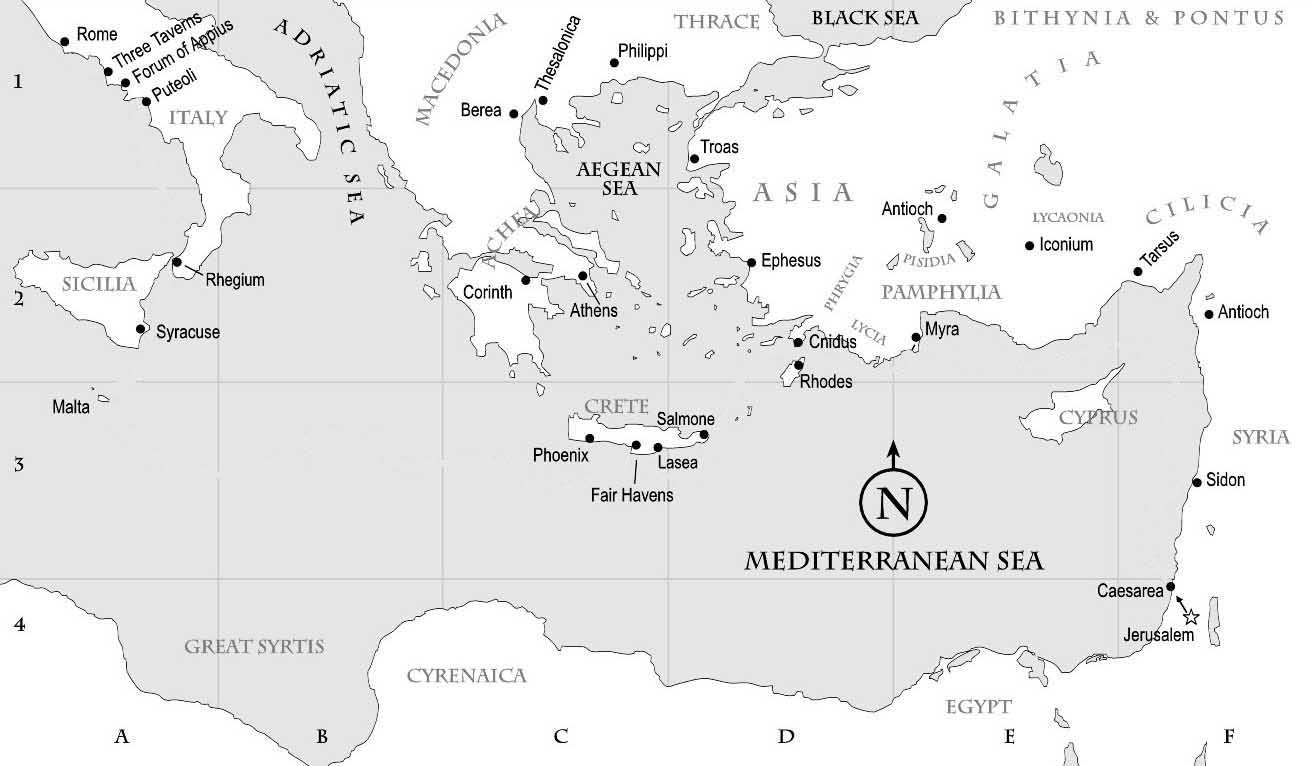 羅馬
三館
部丟利
亞比烏市
利基翁
革尼土
革哩底
(克里特)
敘拉古
每拉
米利大
(馬爾他)
佳澳
西頓
該撒利亞
到了敘拉古，我們停泊三日；又從那裡繞行，來到利基翁。過了一天，起了南風，第二天就來到部丟利。在那裡遇見弟兄們，請我們與他們同住了七天。這樣，我們來到羅馬。(徒27:12-14)
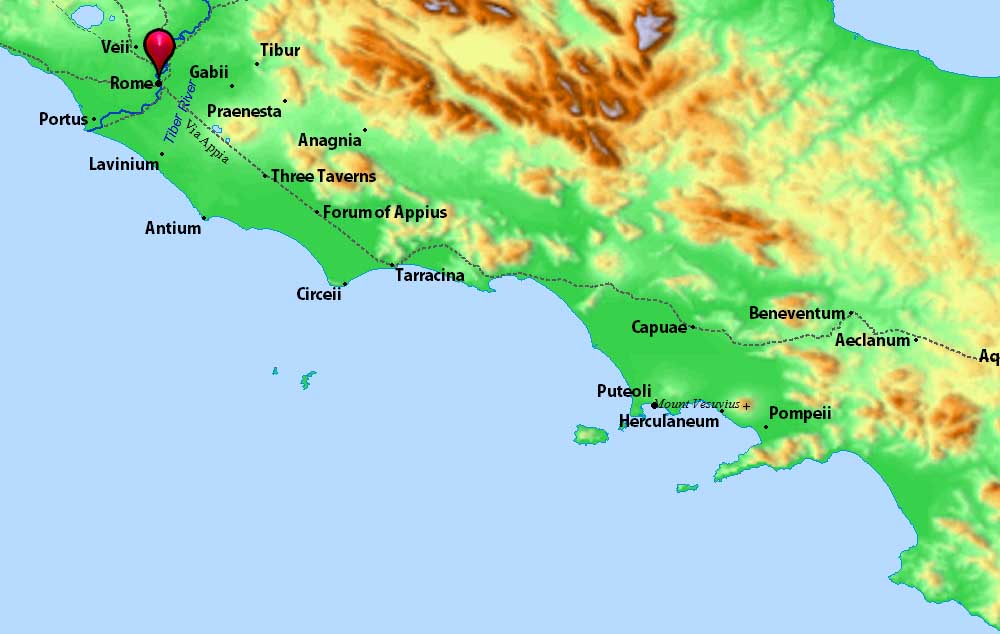 羅馬
亞比烏大道
三館
亞比烏市
維蘇威火山
(79AD爆發)
部丟利
龐貝
那裡的弟兄們一聽見我們的信息就出來，到亞比烏市和三館地方迎接我們。保羅見了他們，就感謝神，放心壯膽。(徒27:15)
進了羅馬城，(有古卷：百夫長把眾囚犯交給御營的統領，惟有)保羅蒙准和一個看守他的兵另住在一處。過了三天，保羅請猶太人的首領來。他們來了，就對他們說：「弟兄們，我雖沒有做什麼事干犯本國的百姓和我們祖宗的規條，卻被鎖綁，從耶路撒冷解在羅馬人的手裡。他們審問了我，就願意釋放我；因為在我身上，並沒有該死的罪。無奈猶太人不服，我不得已，只好上告於該撒，並非有什麼事要控告我本國的百姓。因此，我請你們來見面說話，我原為以色列人所指望的，被這鍊子捆鎖。」 他們說：「我們並沒有接著從猶太來論你的信，也沒有弟兄到這裡來報給我們說你有什麼不好處。但我們願意聽你的意見如何；因為這教門，我們曉得是到處被毀謗的。」他們和保羅約定了日子，就有許多人到他的寓處來。保羅從早到晚，對他們講論這事，證明神國的道，引摩西的律法和先知的書，以耶穌的事勸勉他們。他所說的話，有信的，有不信的。他們彼此不合，就散了。(徒28:16-25)
未散以先，保羅說了一句話，說：「聖靈藉先知以賽亞向你們祖宗所說的話是不錯的。他說：『你去告訴這百姓說：「你們聽是要聽見，卻不明白；看是要看見，卻不曉得。」因為這百姓油蒙了心，耳朵發沉，眼睛閉著；恐怕眼睛看見，耳朵聽見，心裡明白，回轉過來，我就醫治他們。』所以你們當知道，神這救恩，如今傳給外邦人，他們也必聽受。」(有古卷：保羅說了這話，猶太人議論紛紛的就走了。)
保羅在自己所租的房子裡住了足足兩年。凡來見他的人，他全都接待，放膽傳講神國的道，將主耶穌基督的事教導人，並沒有人禁止。(徒28:25-31)
四、一點討論：
當我們面臨難處：如敵對、委屈、紛爭、變故、疾病等等，如何持守我們的事奉？
如何克服自己的罪感?
如何經歷神的引導?
如何得著真實的喜樂?
如何對待他人的問題？
…………